Hukum Kesehatan dan Keselamatan Kerja
Rubayat Indradi


Fakultas Kedokteran 
Universitas Muhammadiyah Malang
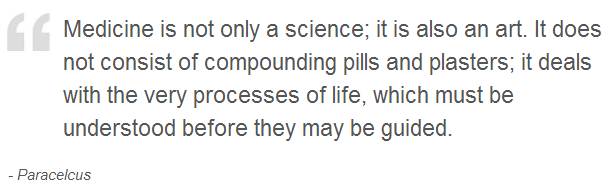 Sasaran Pembelajaran
Memahami dan menjelaskan:
Tujuan dan manfaat penerapan peraturan perundangan di bidang K3
Acuan pokok peraturan perundangan di bidang K3
Peraturan Perundang-undangan yang berkaitan dengan bidang K3
Pendahuluan
Tujuan dan Manfaat Penerapan Peraturan Perundangan K3
Tujuan:
Melindungi tenaga kerja dari bahaya-bahaya akibat kerja
Memelihara dan meningkatkan derajat kesehatan dan keselamatan tenaga kerja produktivitas tinggi
Memelihara dan meningkatkan kesejahteraan tenaga kerja jaminan kerja
Tercipta perasaan aman dan terlindungi meningkatkan motivasi utk lebih berprestasi
Meningkatkan efisiensi kerja, memelihara kontinuitas usaha, menurunkan biaya pengobatan dan meningkatkan produktivitas kerja
Tujuan dan Manfaat Penerapan Peraturan Perundangan K3
Manfaat:
a. Bagi pengusaha:
Terlaksananya amanat UUD 1945 pasal 27 (2)
Adanya kepastian hukum bagi pelaku industri dan investasi
Mempunyai pedoman/standar dalam menerapkan K3
b. Bagi tenaga kerja:
Memberdayakan tenaga kerja secara optimal dan manusiawi
Memberikan perlindungan kepada tenaga kerja dalam mewujudkan kesejahteraan
nmeningkatkan kesejahteraan tenaga kerja dan keluarganya
Acuan pokok peraturan perundangan di bidang K3
Pancasila sila ke 2
UUD 1945 pasal 27 ayat 2:
Tiap warga negara berhak atas pekerjaan dan penghidupan yang layak bagi kemanusiaan
Peraturan Perundang-undangan yang Berkaitan dengan Bidang K3
UU no. 1 tahun 1970 ttg Keselamatan kerja
UU no. 1 tahun 1951 dan UU no. 12 tahun 1948
UU no.3 tahun 1969 ttg Persetujuan Konvensi ILO no.120 mengenai higiene dlm perniagaan dan kantor-kantor
UU no.13 tahun 2003 ttg Ketenagakerjaan
PMP no.7 tahun 1964 ttg Syarat-syarat kesehatan, kebersihan serta peerangan di tempat kerja
Pasal 2 kewajiban perusahaan utk:
Menghindarkan kemungkinan bahaya kebakaran dan kecelakaan
Menghindarkan kemungkinan bahaya keracunan
Penerangan yg cukup
Meningkatkan kebersihan dan ketertiban
Suhu yg layak dan ventilasi/peredaran udara yg cukup
Menghindarkan gangguan debu, gas, uap dan bau yg tidak menyenangkan
Permenakertrans no.Per.13/Men/X/2011 ttg nilai ambang batas faktor fisik dan faktor kimia di tempat kerja
Permenakertrans no.Per.03/Men/1982 ttg Pelayanan Kesehatan Kerja
Menyangkut pelayanan hiperkes meliputi:
Pemeriksaan kesehatan kerja (sebelum kerja, berkala, dan khusus)
Pencegahan dan pengobatan penyakit umum dan penyakit akibat kerja
Penyediaan PPPK
Peraturan Perundangan lainnya
Permenakertrans no.Per.04/Men/1987 tentang pembentukan P2K3 dan pengangkatan Ahli K3
Kepmenakertrans no.608/Men/1982 tentang Ijin Penyimpangan Waktu kerja
Kepmenko bidang kesehatan masyarakat n.06/Kep/Menko Kesra/VIII/1998 tentang Pola Umum Gerakan Perbaikan Menu Makan Rakyat dan Petunjuk Pelaksanaannya, di mana program pangan dan gizi berdimensi pada produktivitas kerja. Penanggungjawabnya dipercayakan pada Depnaker
Peraturan Perundangan lainnya
SE Dirjen Binawas no.86/BW/1989 tentang catering bagi tenaga kerja
Instruksi Menaker no. Ins. 03/men/1989 tentang peningkatan pengawasan dan penertiban terhadap pengadaan kantin dan toilet di perusahaan
SE Menakertrans no.SE.01/Men/1979 tentang pengadaan kantin dan ruang makan
Referensi
Azikin, Roy. 2010. Peraturan Perundang-undangan bidang Hiperkes dan Keselamatan Kerja. Yogyakarta: Balai Hiperkes dan KK Yogyakarta
Lestari, M.I., dan Effendi, Yusuf (editor). 2005. CD ROM Himpunan Peraturan Perundangan Keselamatan Dan Kesehatan Kerja (K3) RI Ver. 0.1. http://www.portalk3.com
Smedley, Julia; Dick, Finlay; Sadhra, Steven (editors). 2007. Oxford Handbook of Occupational Health, 1st Edition. New York: Oxford University Press
Snashall, David and Patel, Dipti (editors). 2003. ABC of Occupational and Environmental Medicine, 2nd edition. London: BMJ Publishing Group
Terima kasih